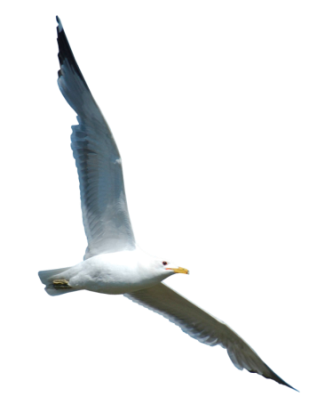 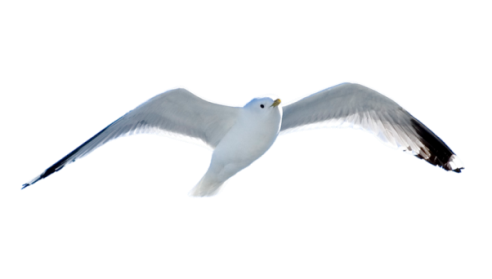 Презентацияк занятию «Море смелого зовёт!»
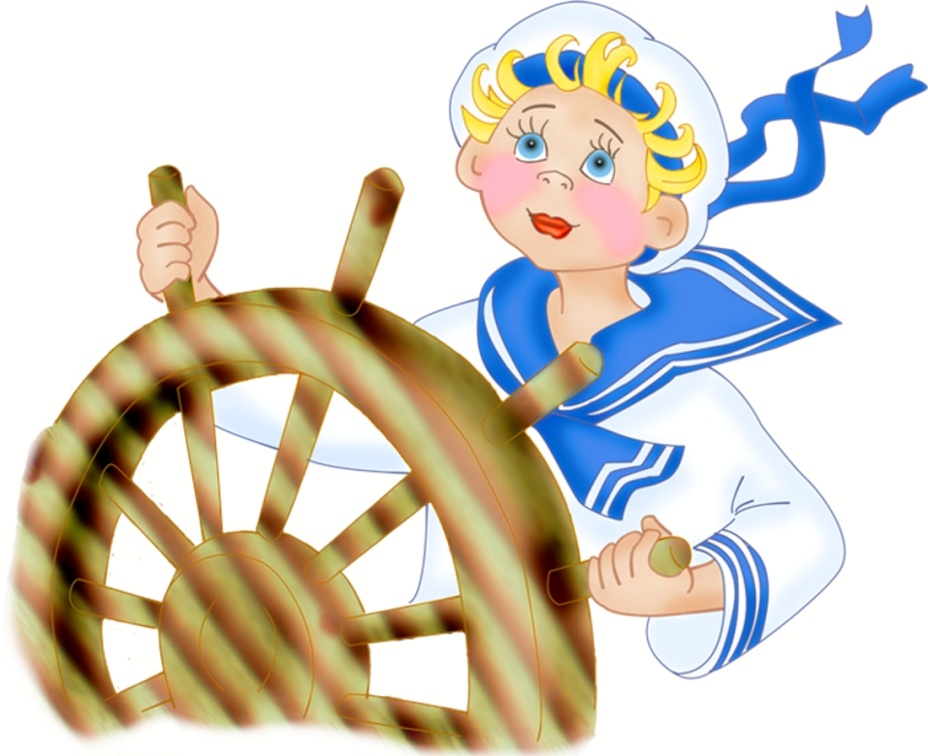 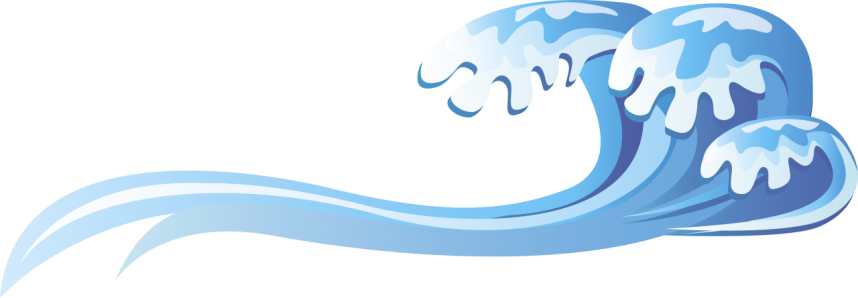 httpwww.nemiga.infokarta-rossii.htm
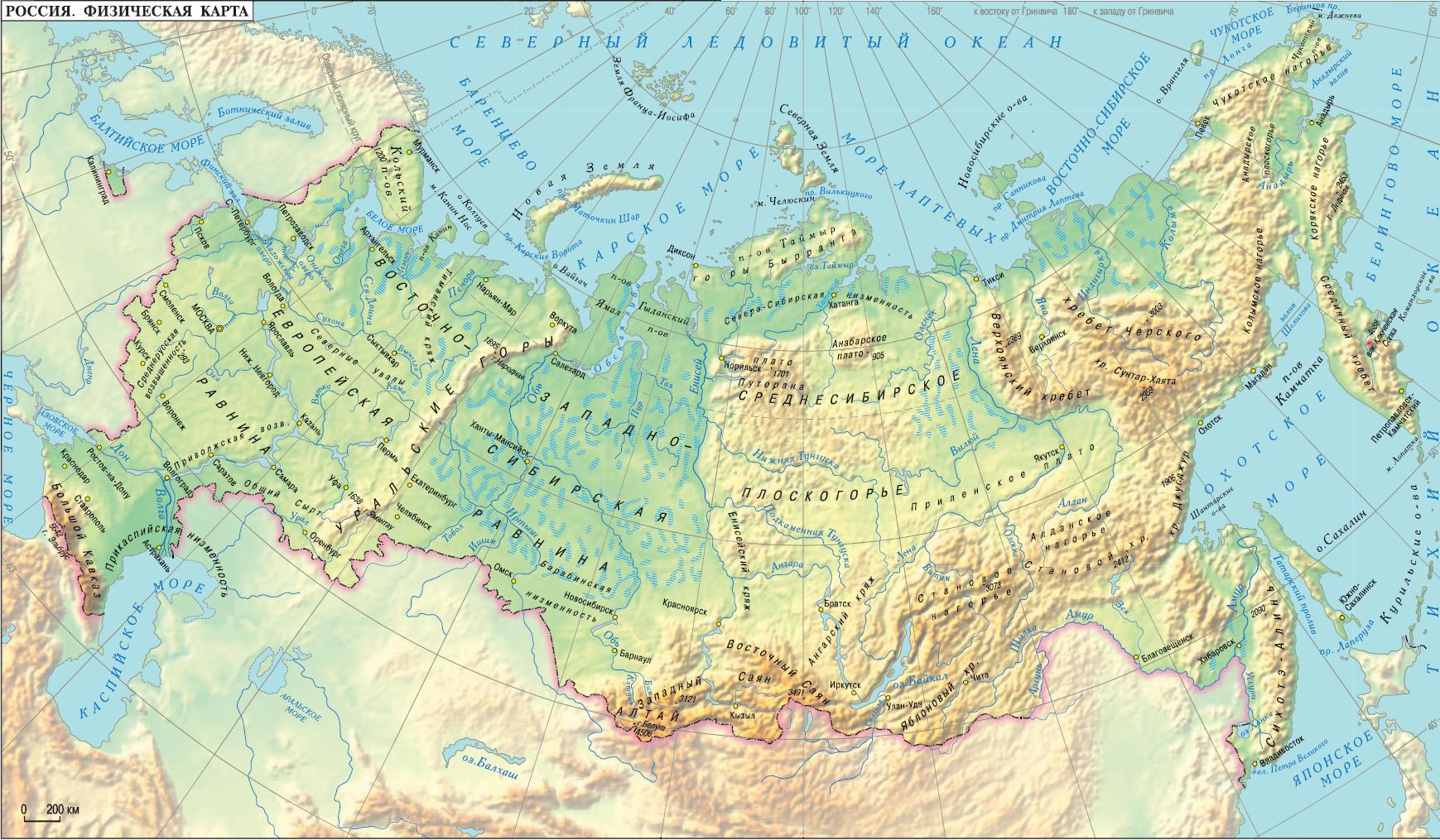 [Speaker Notes: Физическая карта России]
httpphotos.turkishny.comnewskrmda-rus-yanls-silahl-gruplar-havalimann-bast#!kirim97
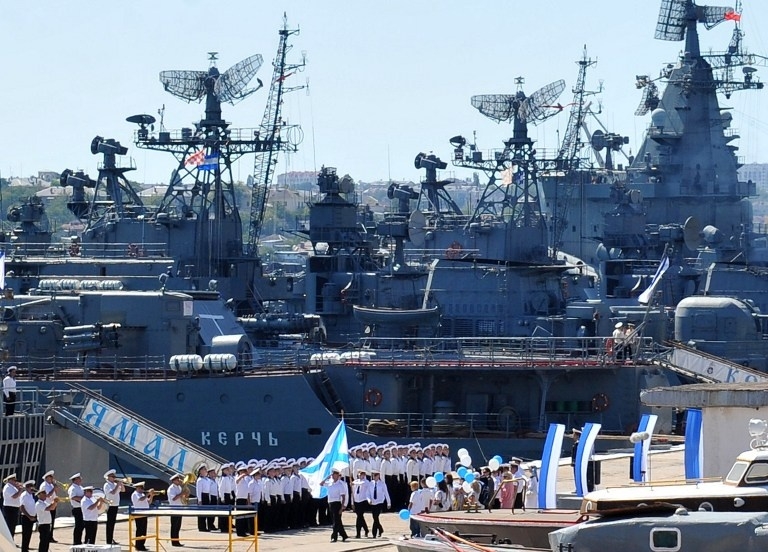 [Speaker Notes: Военно-Морской Флот России]
httpsdefence.ruarticle12151
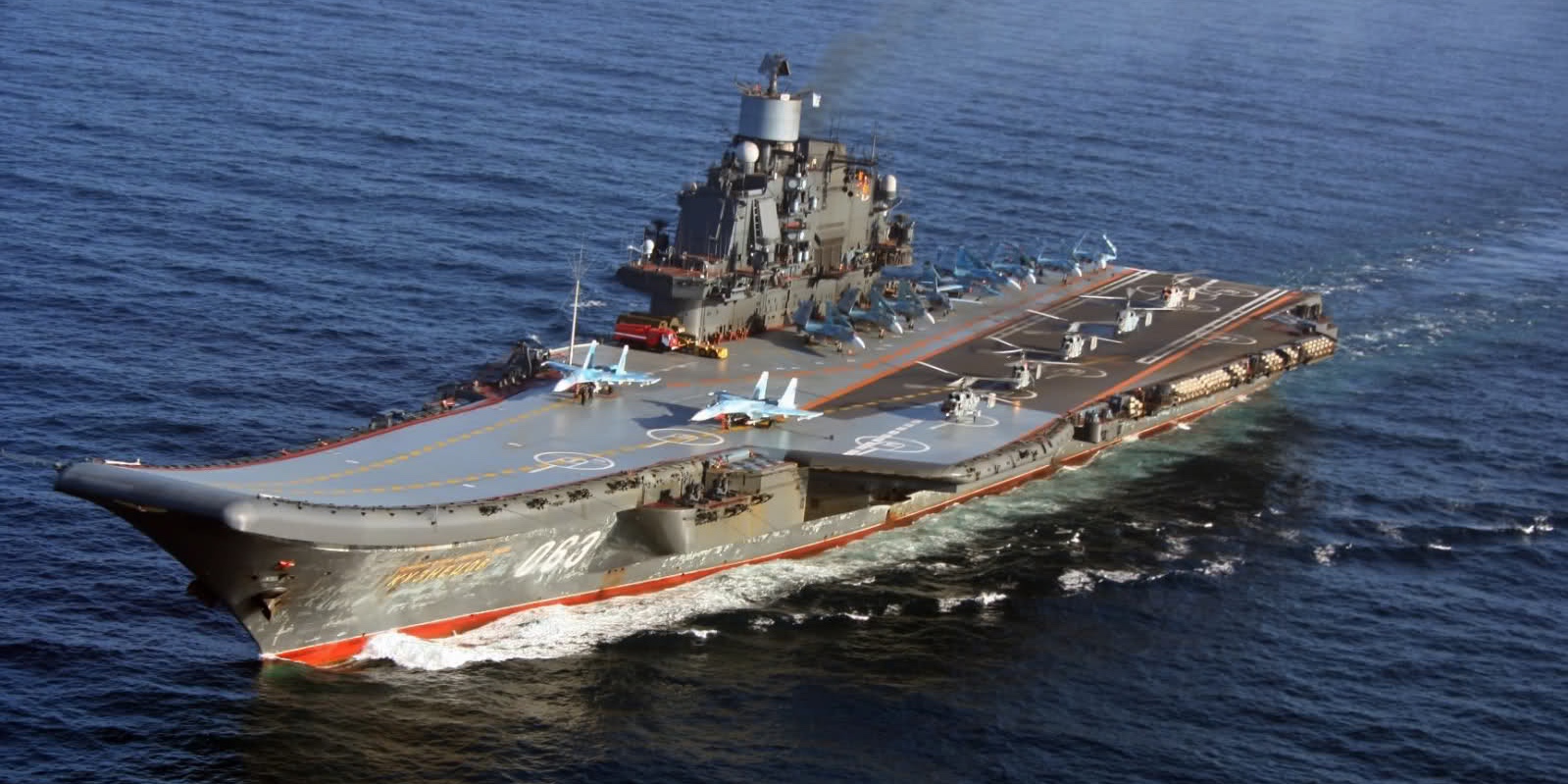 [Speaker Notes: Авианосец ВМФ России]
httpsrgazeta.ru20121127-noyabrya-den-morskoj-pexoty-rossii
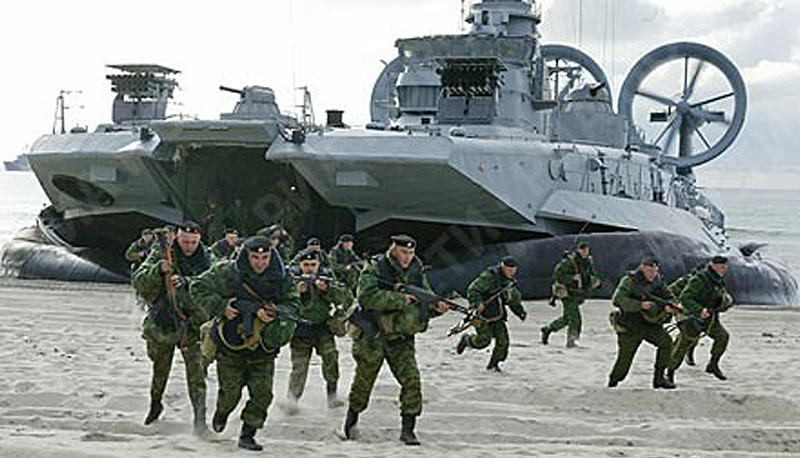 [Speaker Notes: Высадка морских пехотинцев на берег]
httpwww.kirillovgallery.ruindex.phplang=&menu=6&p=15&type=document       httpimperhans.ruvixr-i-more-xudozhnik-o-n-vishnyakov
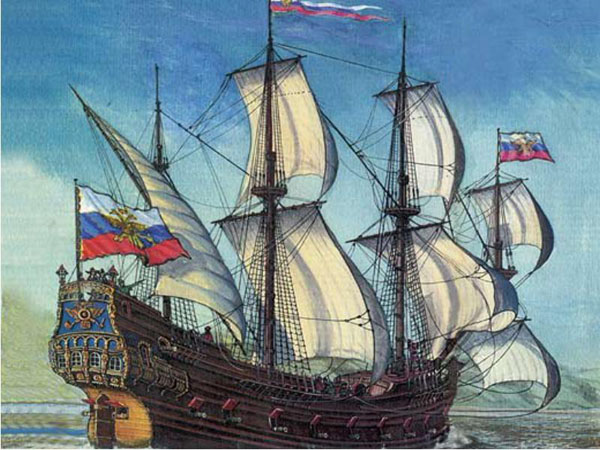 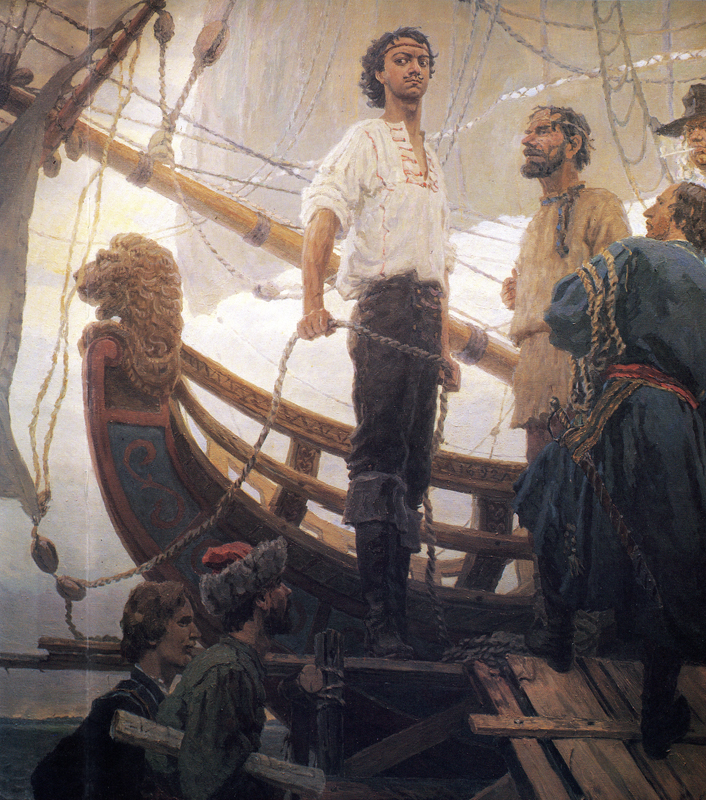 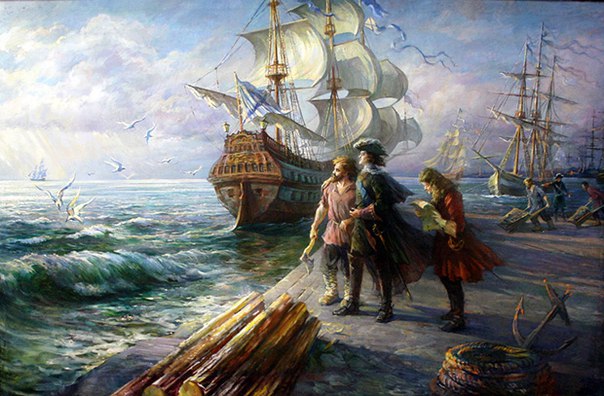 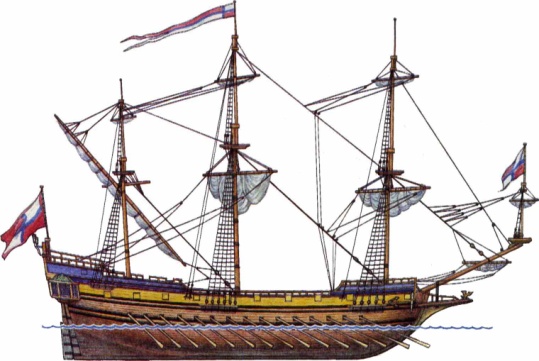 [Speaker Notes: Картины «Морским судам быть! (Пётр I)» С. Кириллова, «Ветер и море» О. Вишнякова]
httpocean-media.su11-dekabrya-petrom-i-uchrezhden-andreevskij-flag-3
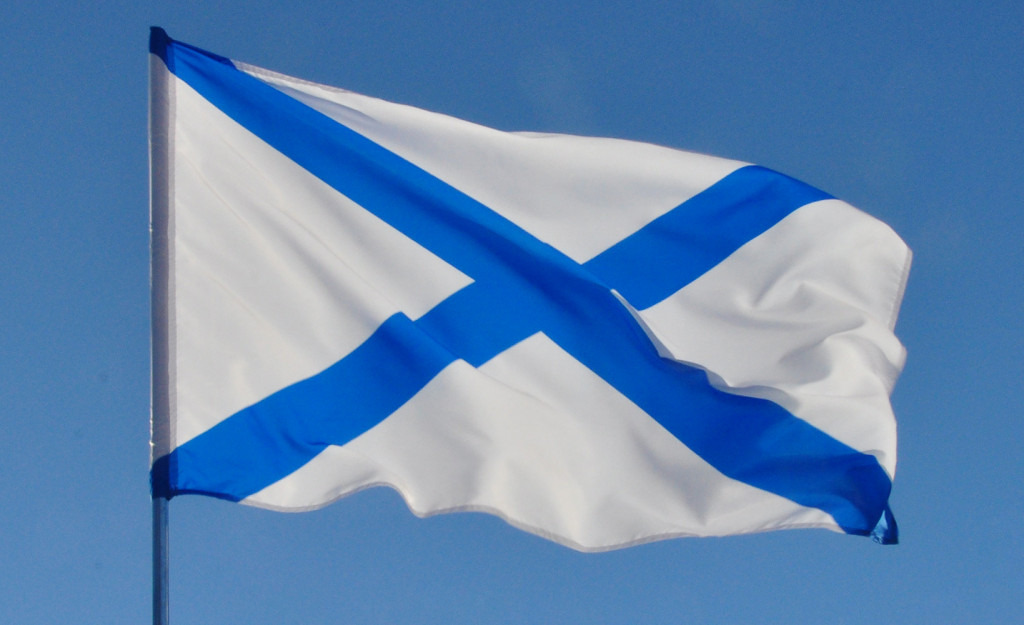 [Speaker Notes: Андреевский флаг]
httpsevarchiv.ru70-let-osvobozhdeniya-sevastopolya
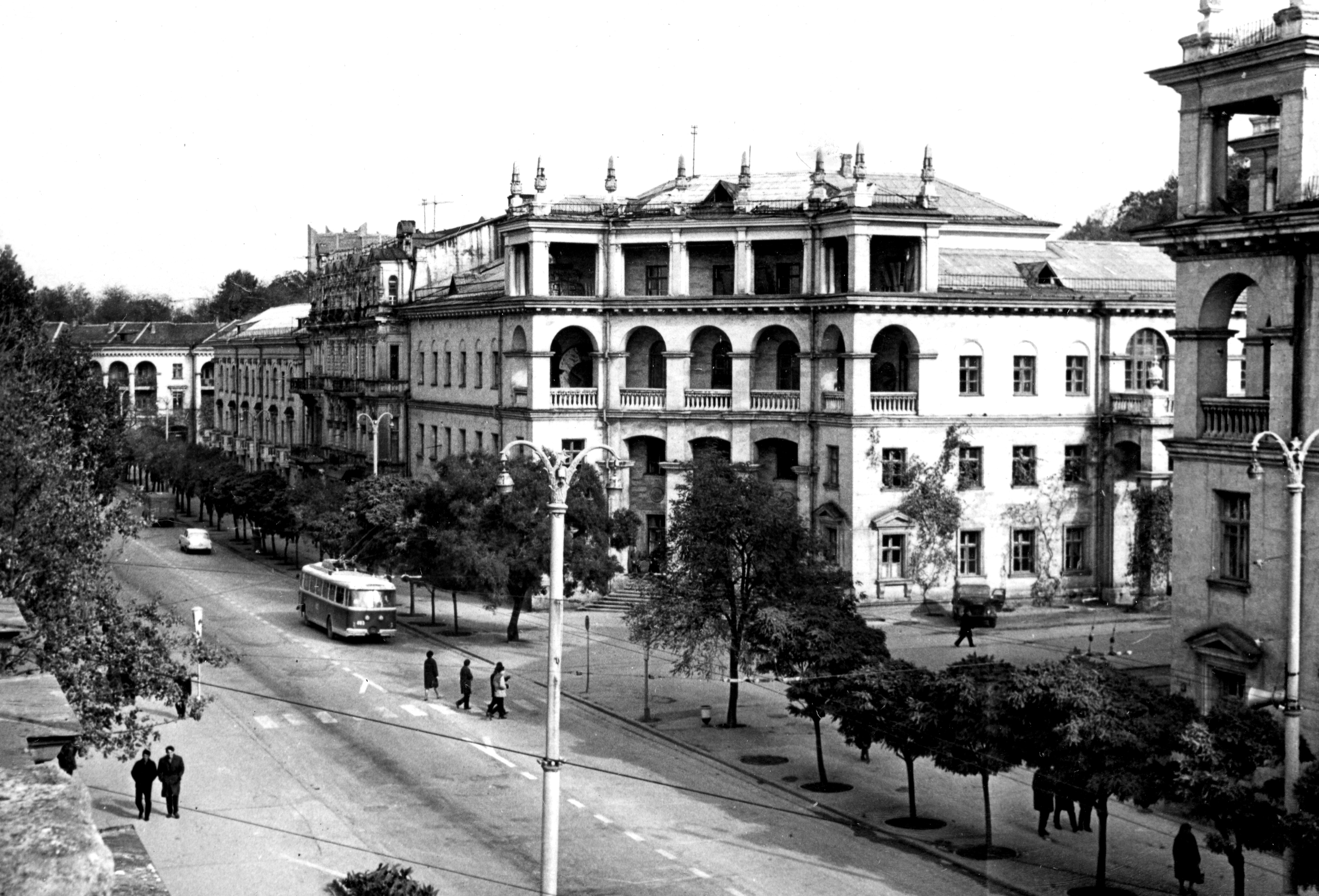 [Speaker Notes: Севастополь в мирное (довоенное) время]
httpswww.burn-media.ruindex.phpproektystaryj-sevastopol446-fotografii-sevastopolya-i-kryma-vremen-velikoj-   otechestvennoj-vojny
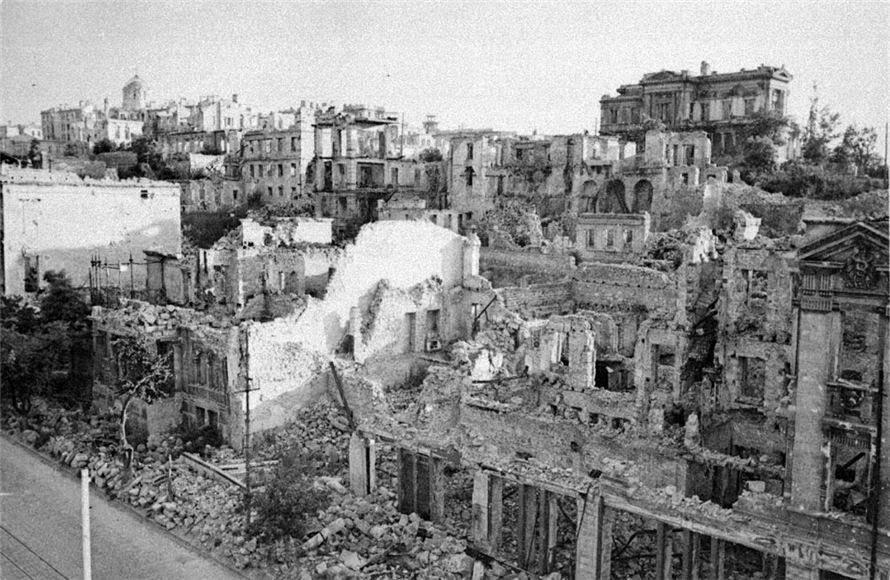 [Speaker Notes: Севастополь в годы ВОВ 1941-1945 гг.]
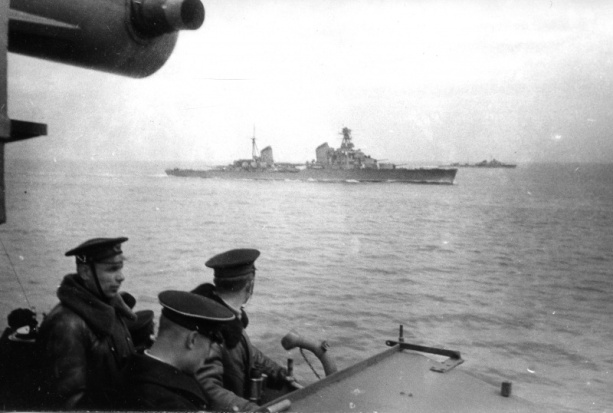 httpfb.ruarticle178087terminologiya-sudohodstva-farvater---eto-chtohttptatmuzika.ruchto-takoe-farvater-na-lodke.html
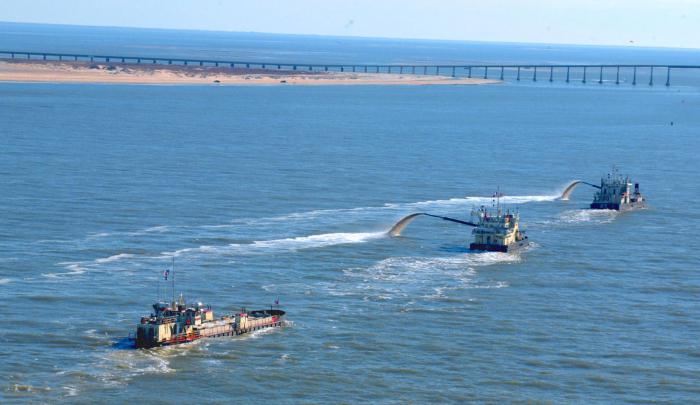 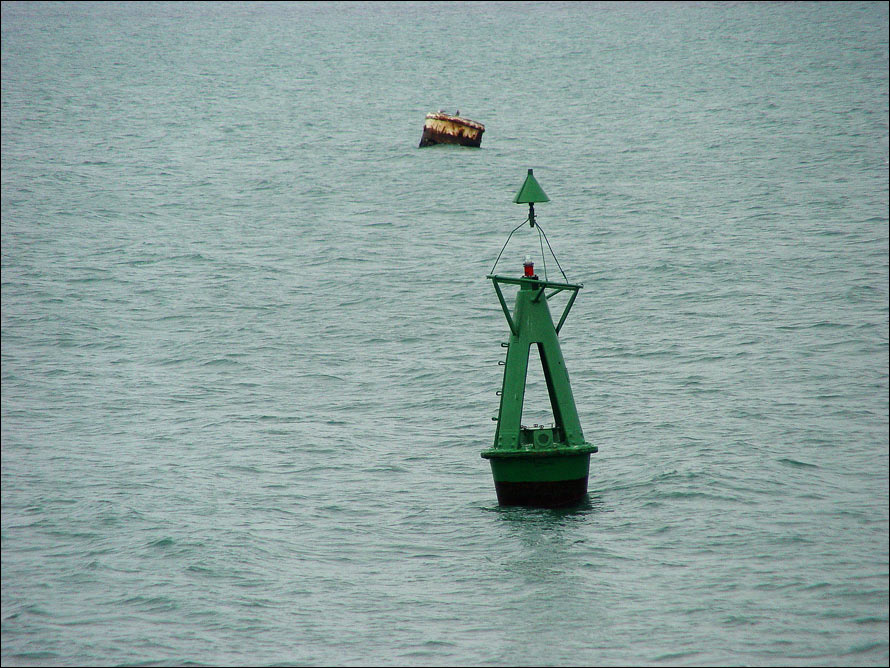 [Speaker Notes: Фарватер с металлическим буем, оснащённым сигнальным маяком]
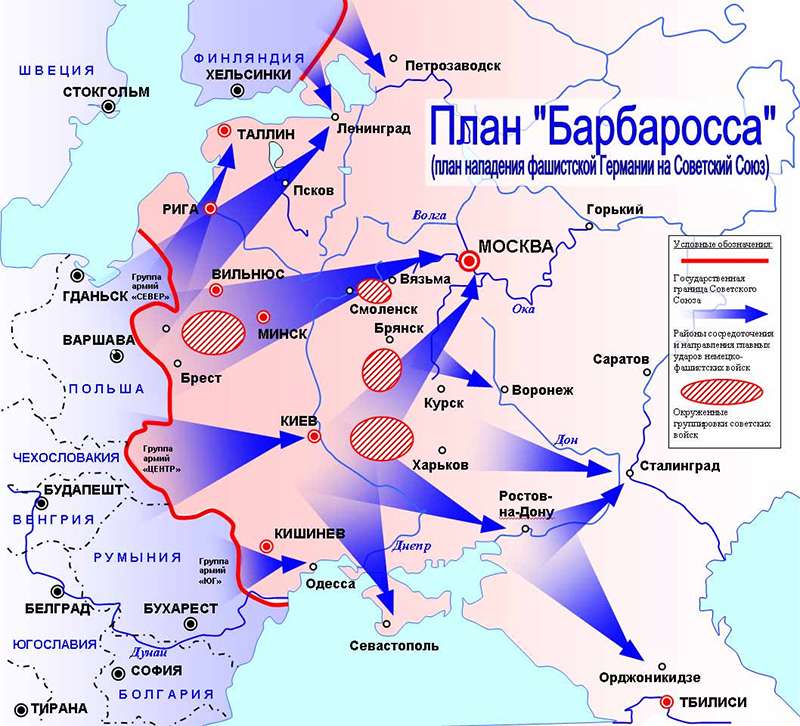 httpto-name.ruhistorical-eventsbarbarossa.htm
[Speaker Notes: План «Барбаросса» (план нападения фашистской Германии на СССР)]
httpsevarchiv.ru70-let-osvobozhdeniya-sevastopolya
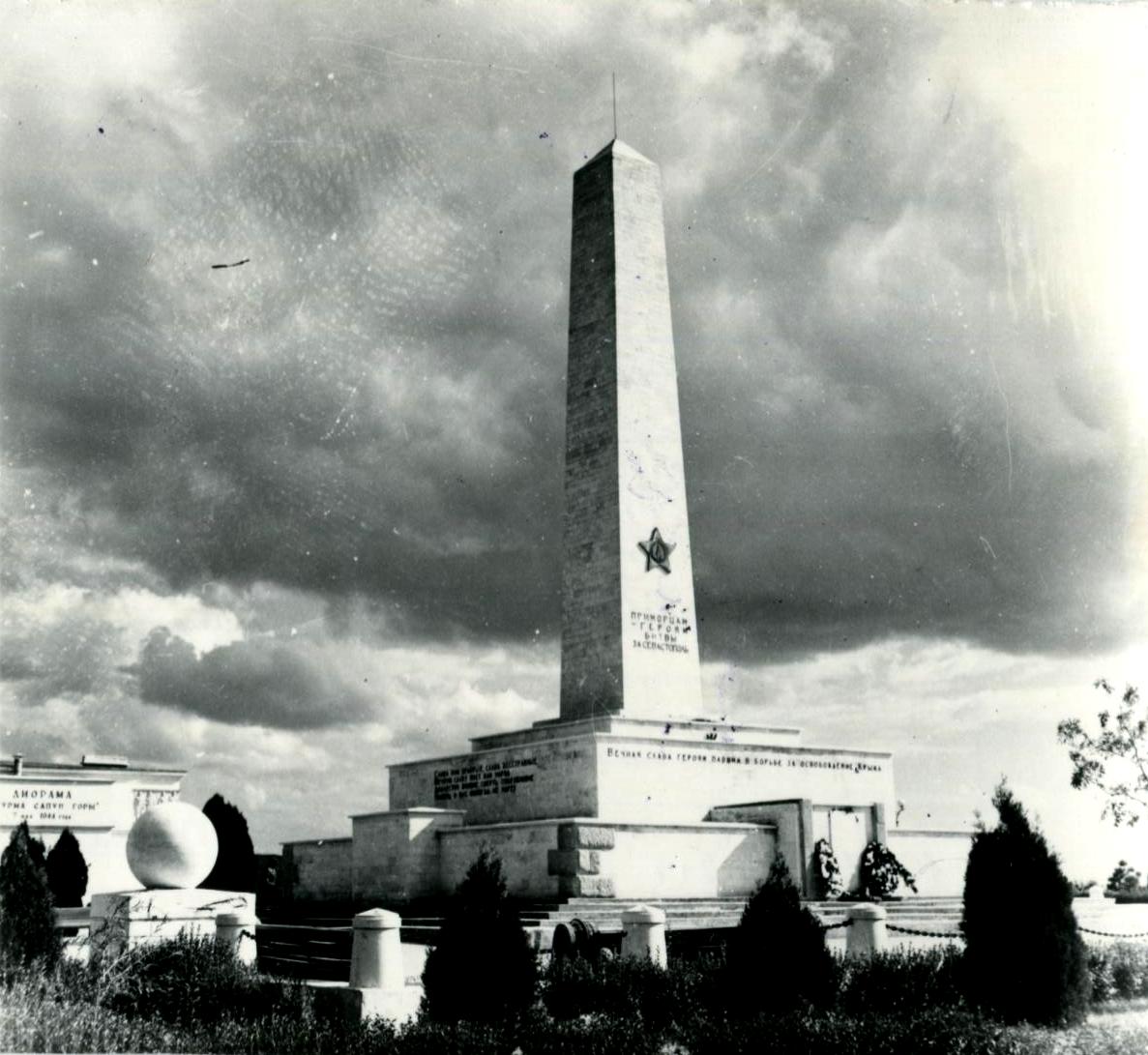 [Speaker Notes: Сапун-гора – мемориал с обелиском воинской славы русским морякам]
httparia-art.ru0DDejneka%20A.%20BRJe1.httpphotoshare.ruphoto3614509.htmlhttp9may.zauda.runagradystart=6
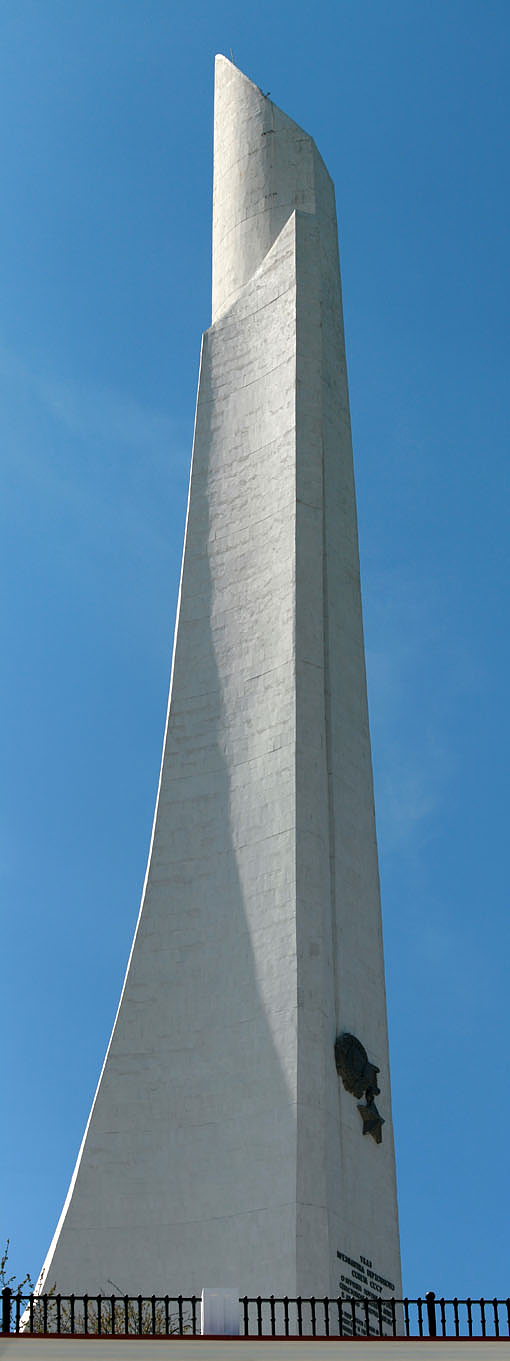 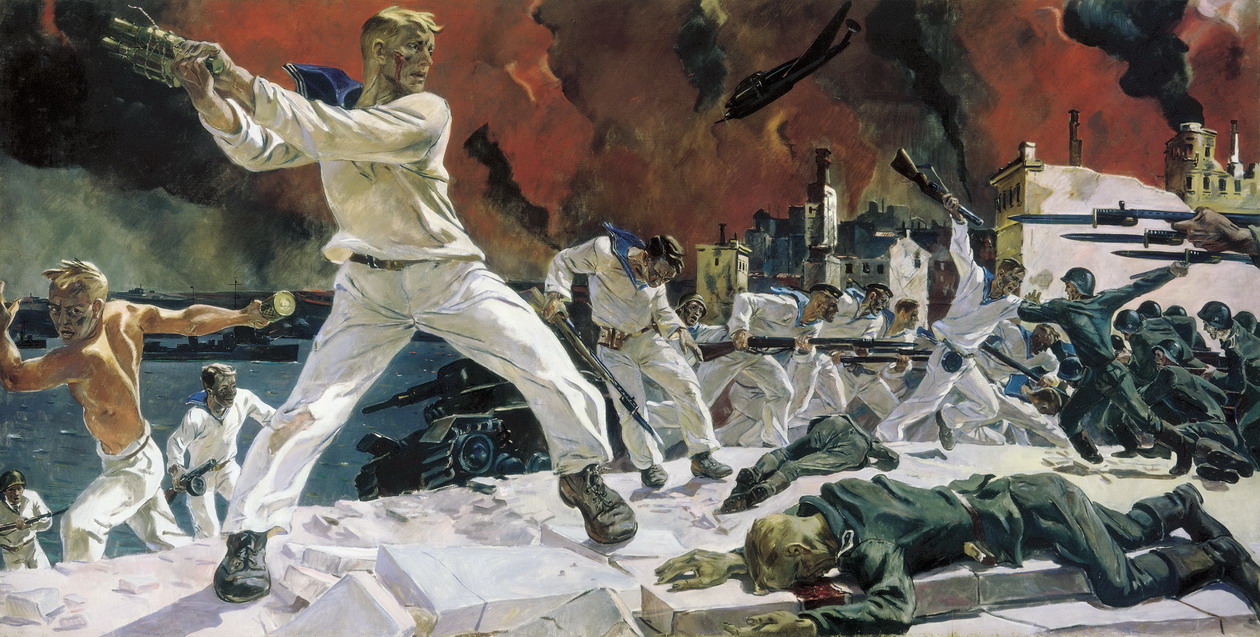 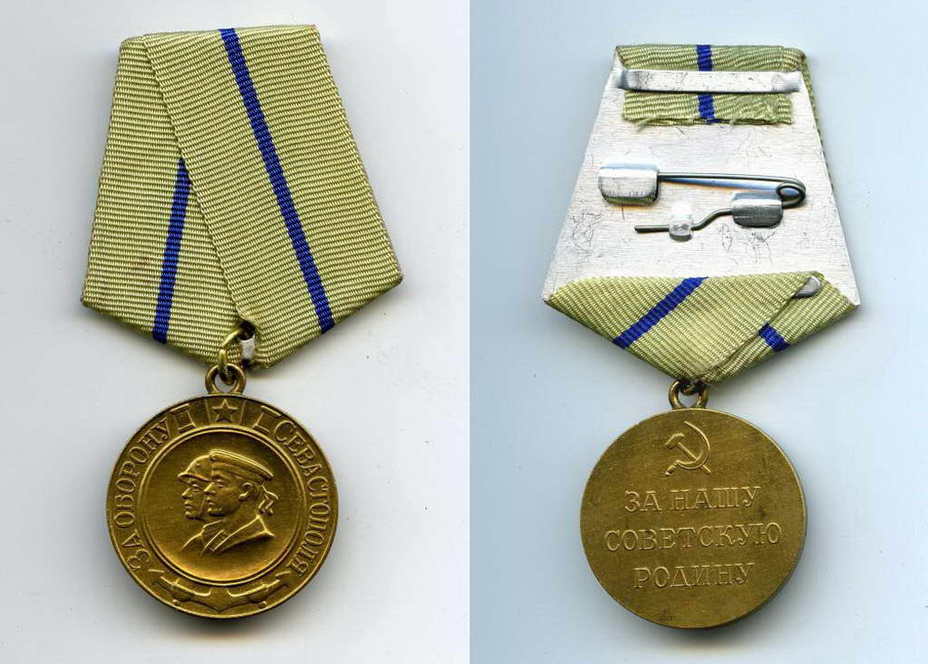 [Speaker Notes: Картина «Оборона Севастополя» А. Дейнеки», обелиск «Штык и парус», медаль «За оборону Севастополя»]
httpwww.visit-petersburg.rurunews174
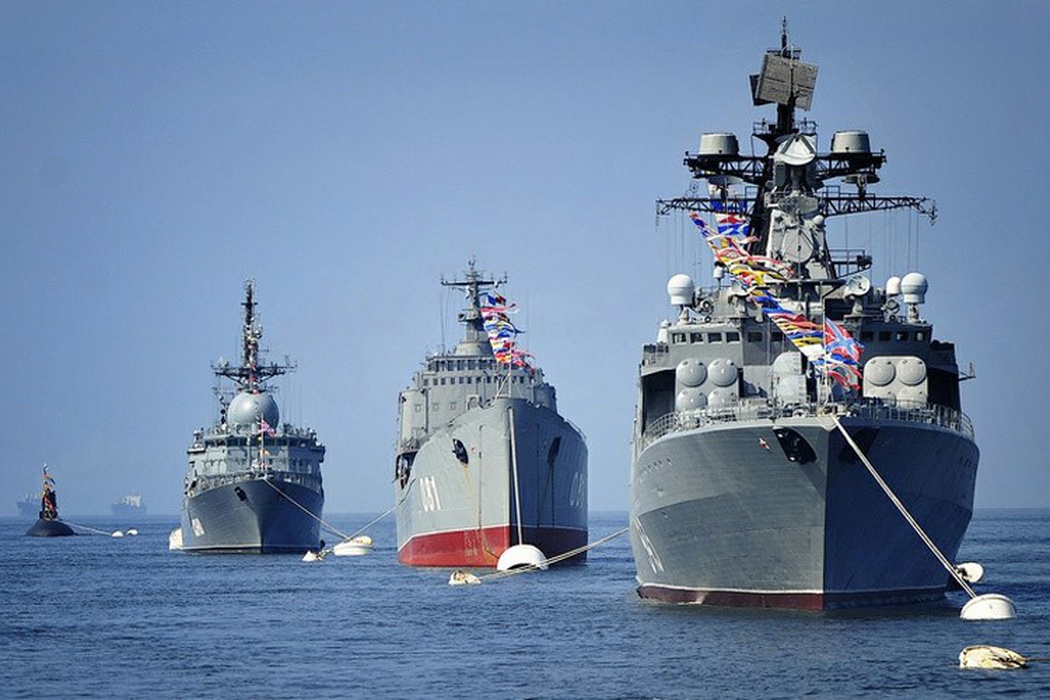 [Speaker Notes: Корабли ВМФ России]
httpscepia.ruden-voenno-morskogo-flota
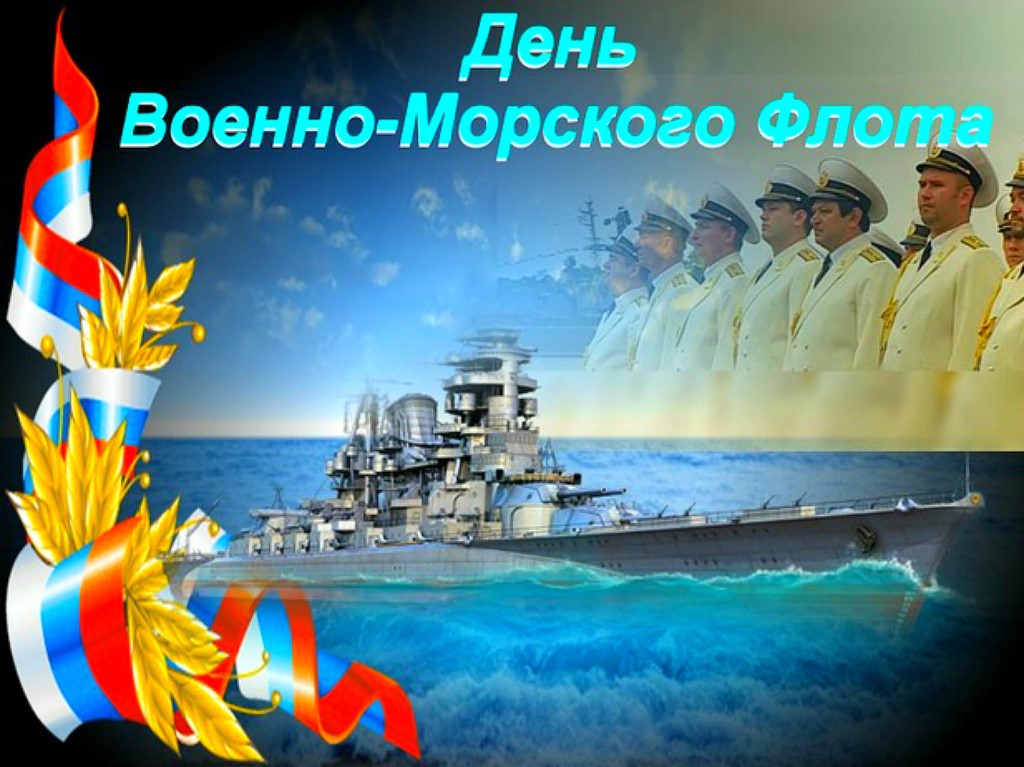 [Speaker Notes: День ВМФ России]
Интернет-источникиСлайд 1. httpprintonic.rukartinkiobshchestvoprofessiimoryakiitem-8701